Photomicrographs of Plant foods  

	Apple
Permission to reproduce original photomicrographs used to make this  collection may be obtained from 
  
 Dr. David O. Norris at
   david.norris@colorado.edu
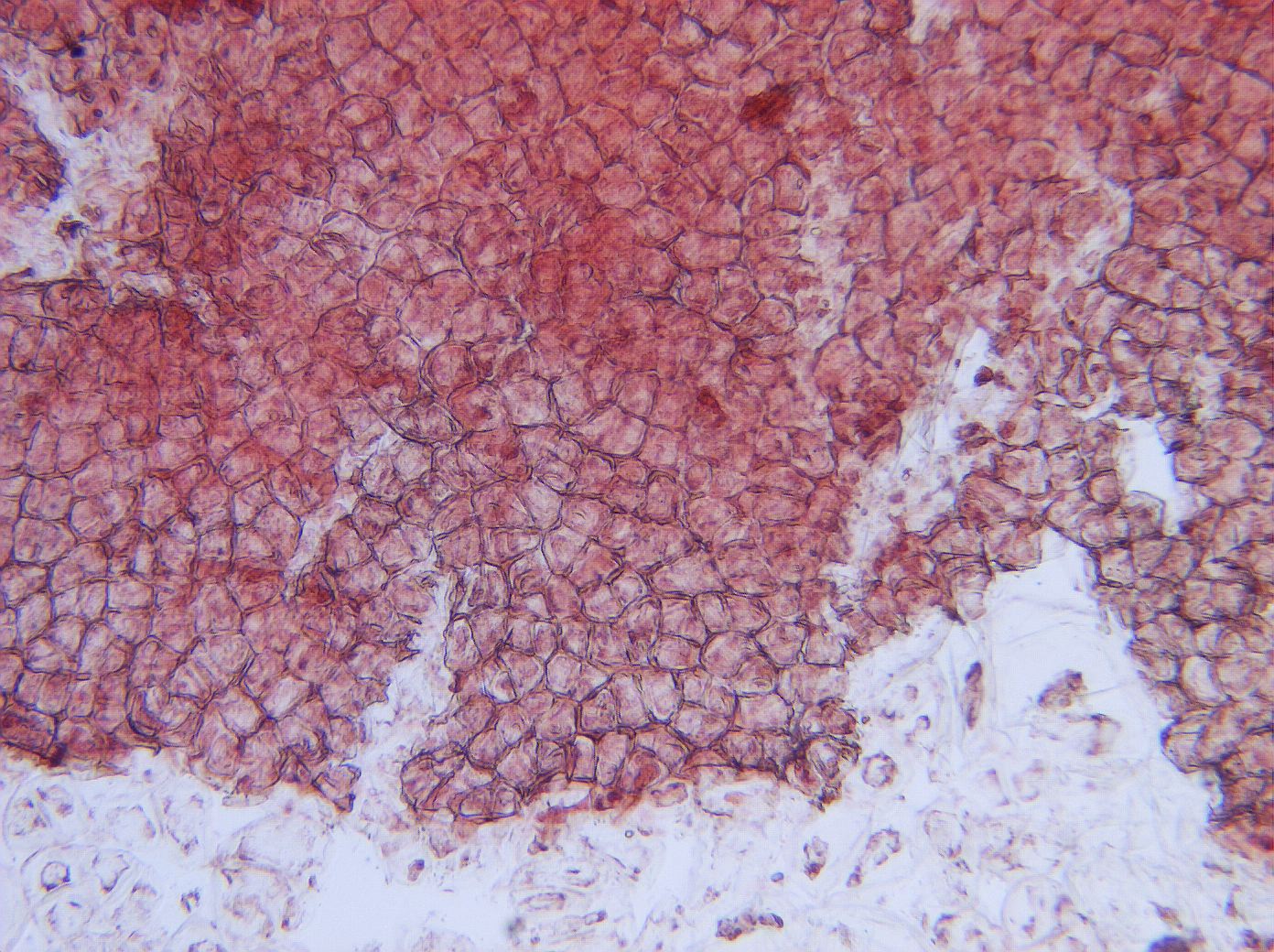 [Speaker Notes: 1. Malus spp.   Apple. Skin of fruit, 10X.]
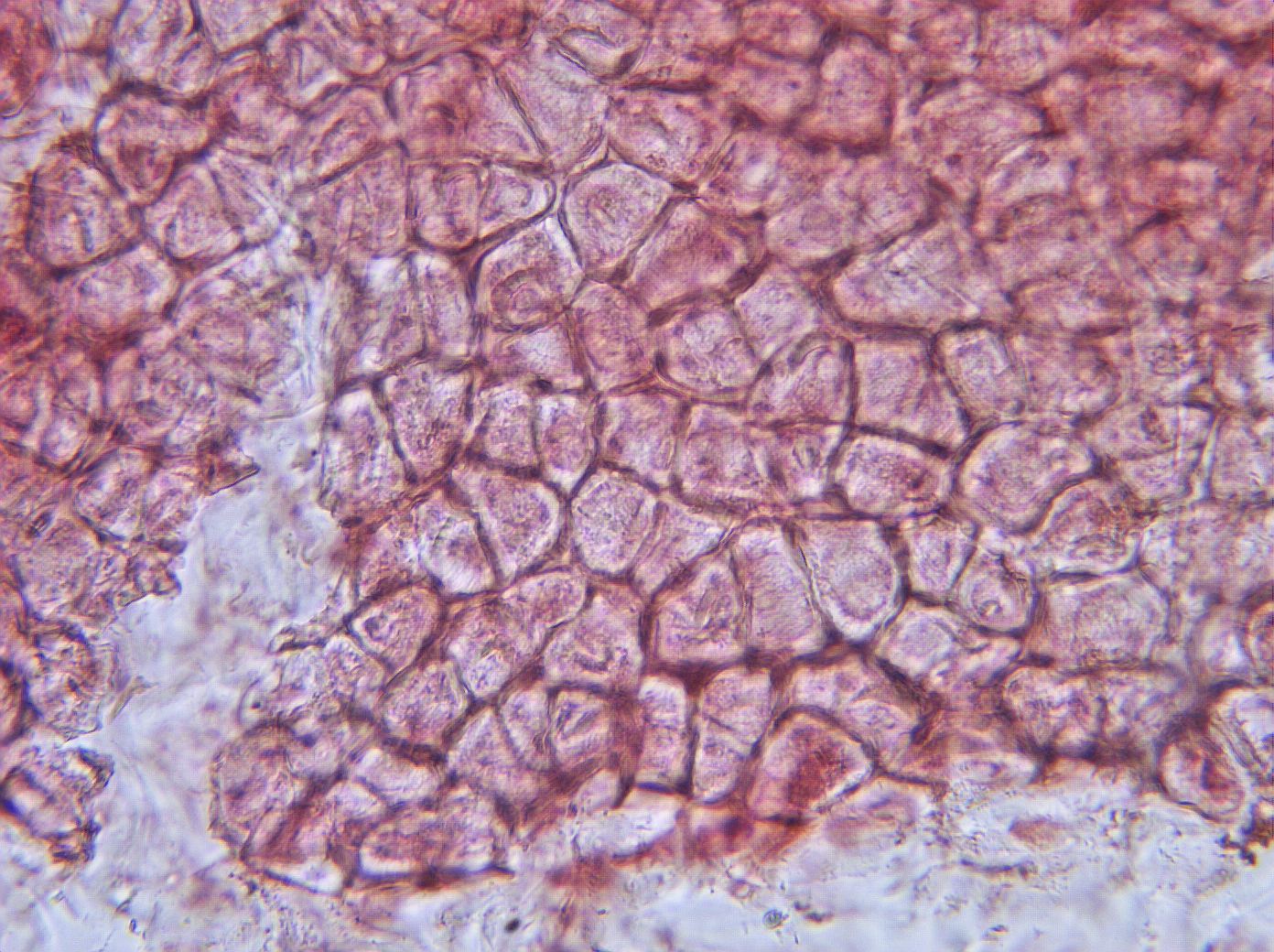 [Speaker Notes: 2. Apple. Skin of fruit, 25X.]
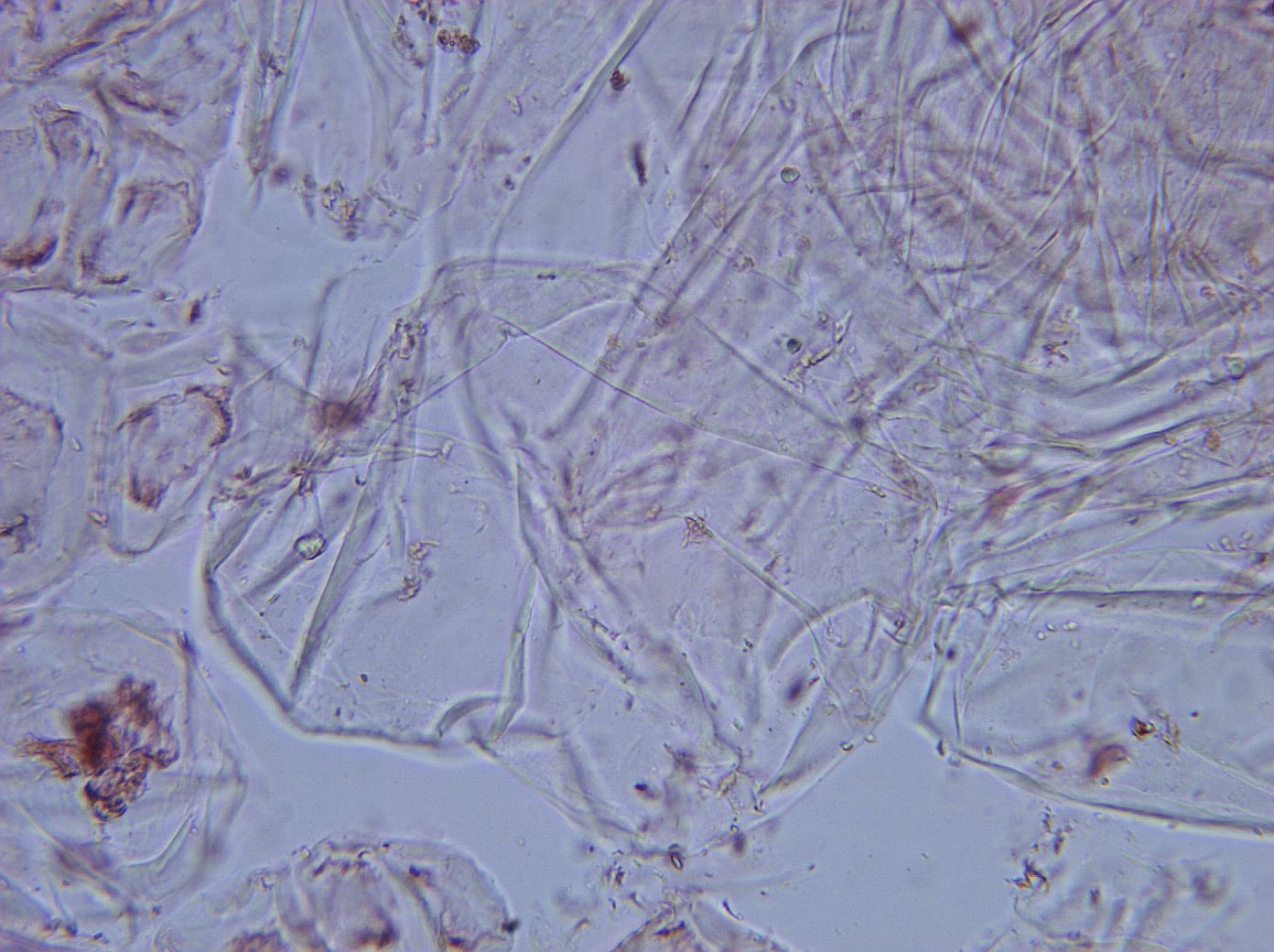 [Speaker Notes: 3. Apple.  Pulp cells of fruit (thin-walled parenchyma), 25X.]
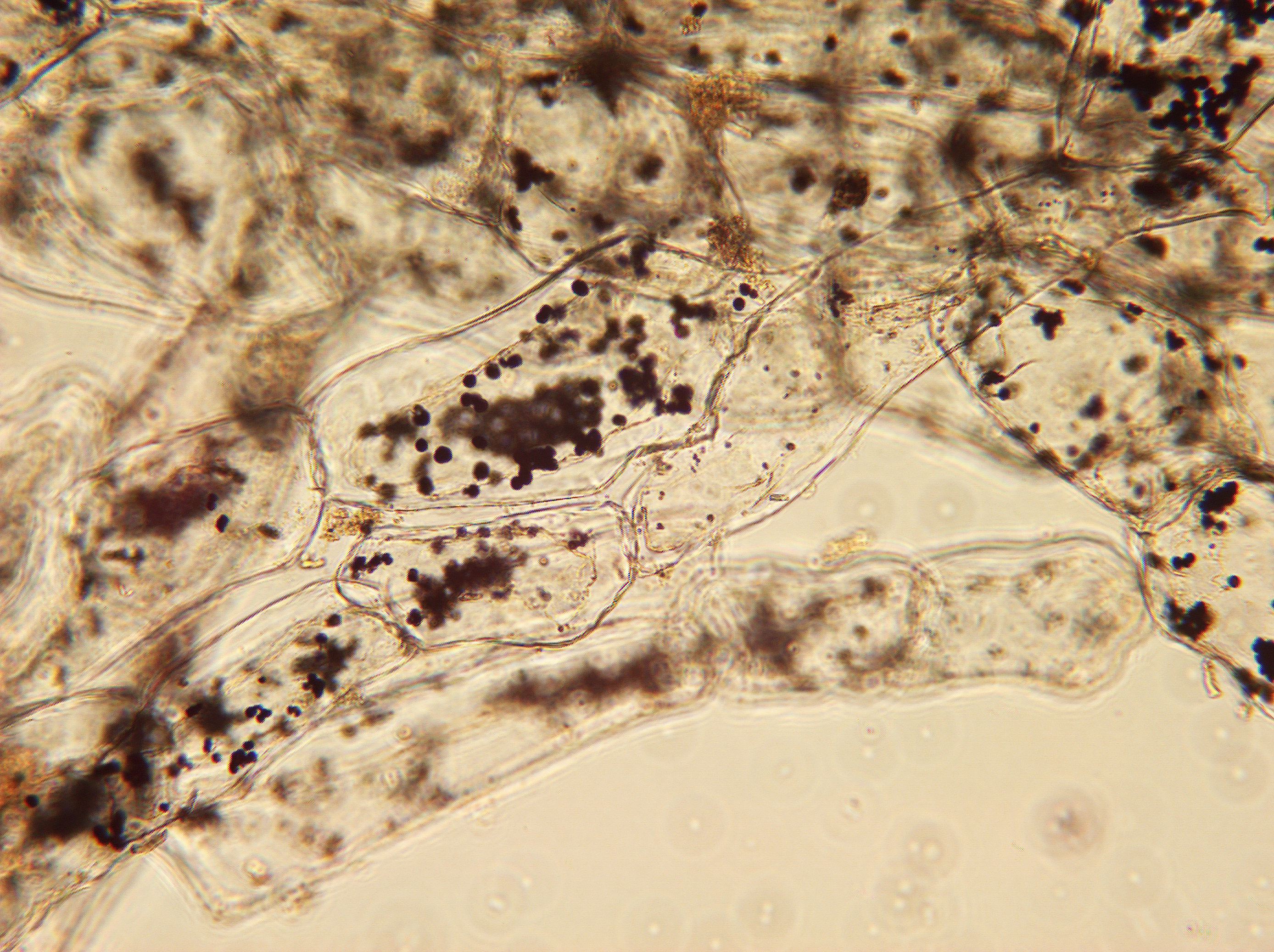 [Speaker Notes: 4. Apple. Pulp cells of fruit stained for starch. Sample isolated from bear stomach, 10X.  Starch grains (arrows).]
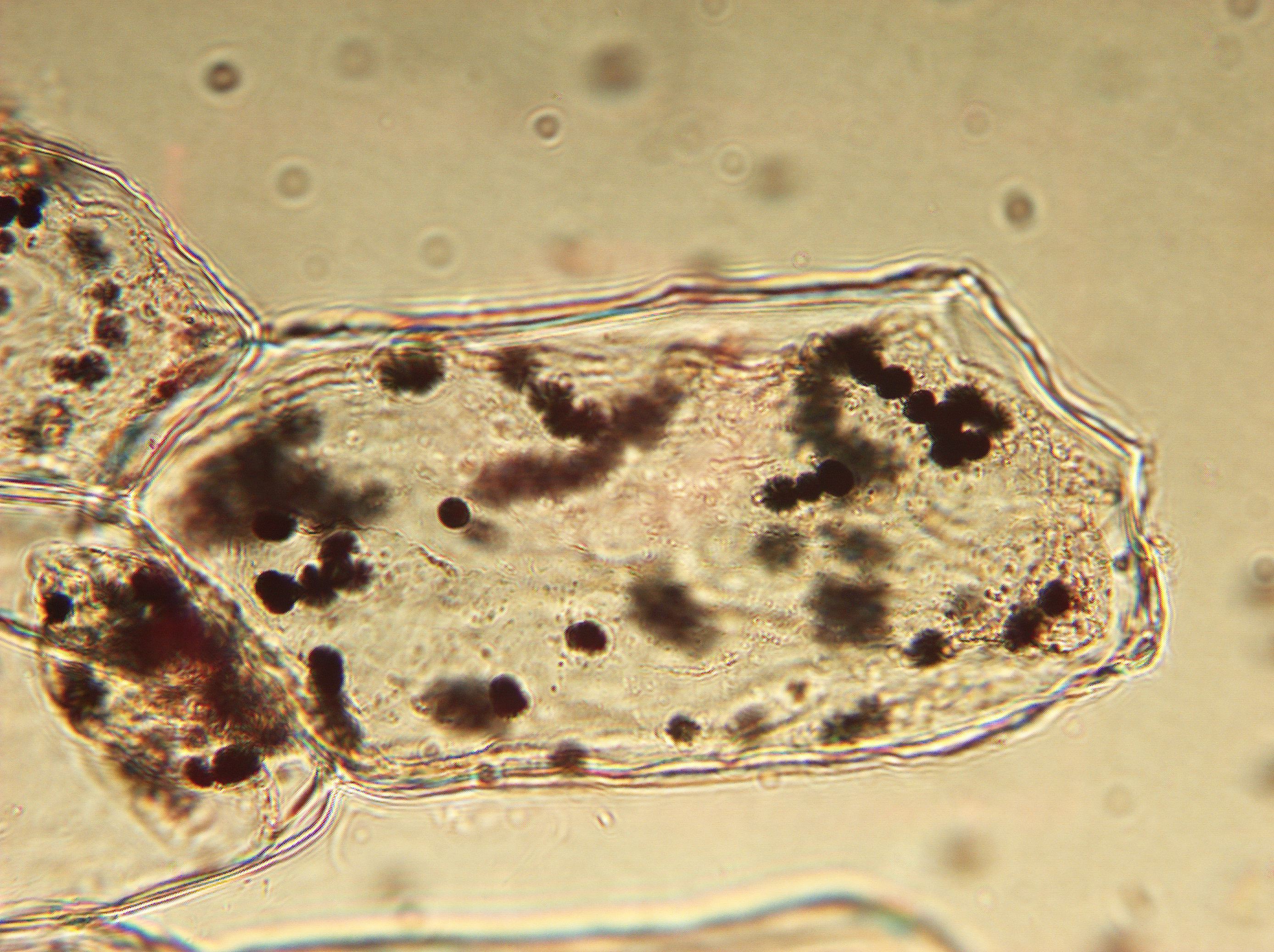 [Speaker Notes: 5. Apple. Pulp cell of fruit stained for starch (arrows), isolated from bear stomach, 25X.]